Tin học
Kiểm tra bài cũ
Dùng câu lệnh lặp điều khiển rùa đi theo hình vuông với số bước đi là 100?
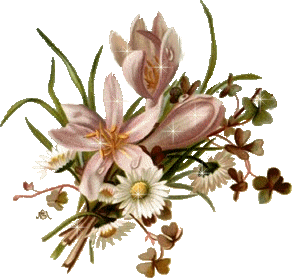 Tin học
BÀI 6. THAY ĐỔI MÀU VẼ, NÉT VẼ BẰNG CÂU LỆNH
HĐ1. Thay đổi màu vẽ bằng câu lệnh
Muốn thay đổi màu vẽ bằng câu lệnh ta dùng câu lệnh nào?
Để thay đổi màu vẽ bằng câu lệnh ta thực hiện như sau:
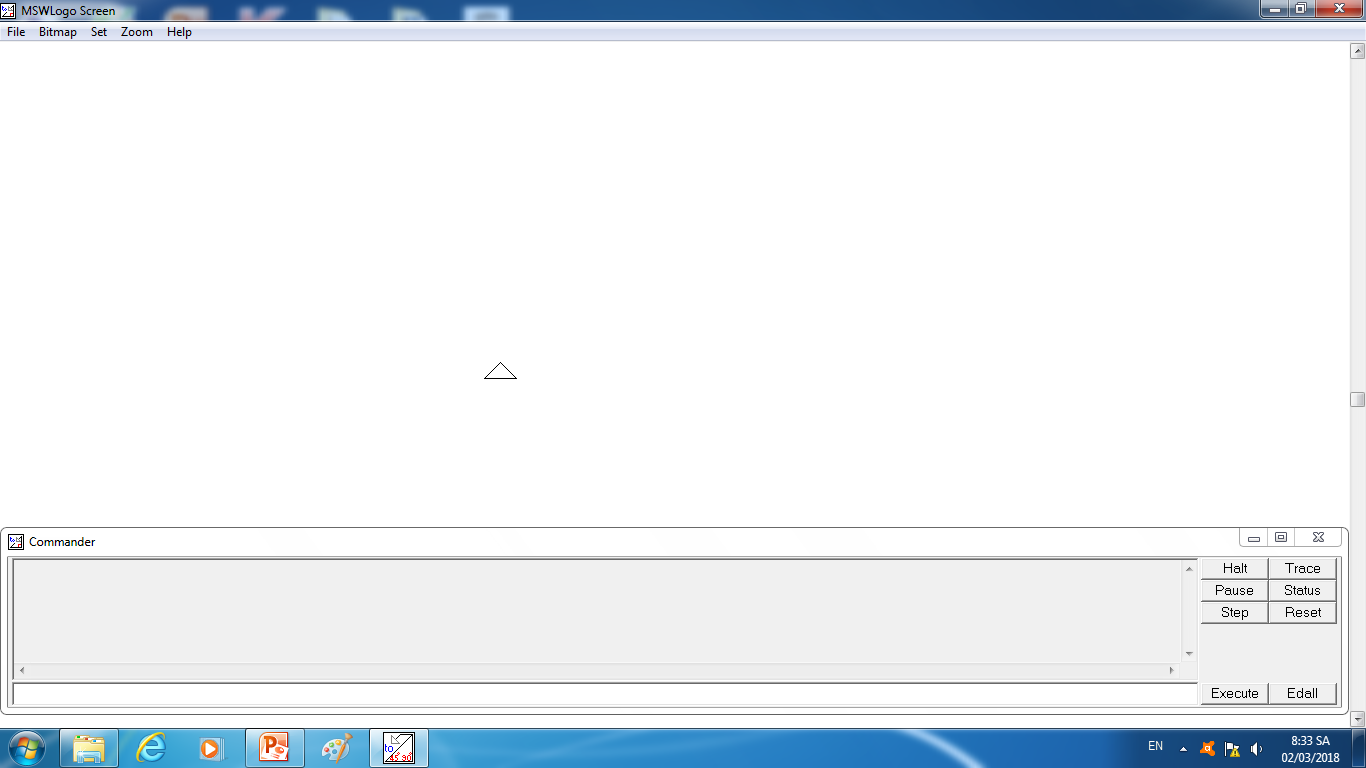 B1: Nháy chuột vào ngăn nhập lệnh
B2: Gõ lệnh SetpenColor n
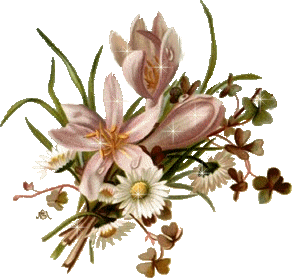 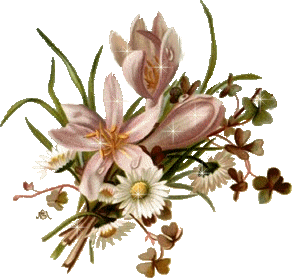 BẢNG MÀU CỦA LỆNH SETPENCOLOR n
Tin học
BÀI 6. THAY ĐỔI MÀU VẼ, NÉT VẼ BẰNG CÂU LỆNH
HĐ1. Thay đổi màu vẽ bằng câu lệnh
Để thay đổi màu vẽ bằng câu lệnh ta thực hiện như sau:
SetPenColor n 
(Trong đó n là giá trị màu được quy định trong logo)
Ví dụ:  SetPenColor 1
Repeat 3 [fd 100 rt 120]
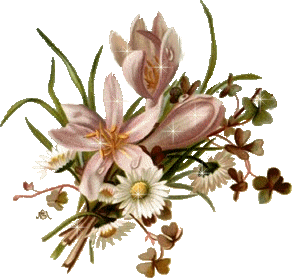 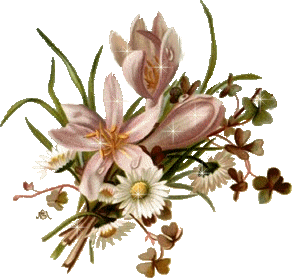 Tin học
BÀI 6. THAY ĐỔI MÀU VẼ, NÉT VẼ BẰNG CÂU LỆNH
HĐ2. Thay đổi nét vẽ bằng câu lệnh
Để thay đổi nét vẽ bằng câu lệnh ta thực hiện như thế nào?
SetPenSize [ m n]
(Trong đó: m là độ rộng nét vẽ
	        n là độ cao nét vẽ)
Ví dụ:  SetPenSize [4 8]
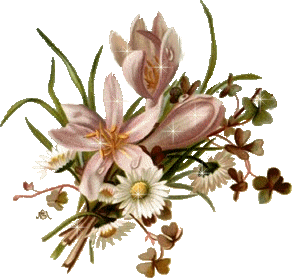 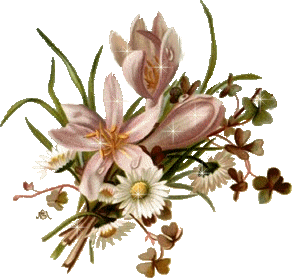 Tin học
BÀI 6. THAY ĐỔI MÀU VẼ, NÉT VẼ BẰNG CÂU LỆNH
HĐ3. Thực hành
a) Thay đổi màu vẽ thành màu đỏ, nét vẽ [2 3].
SetPenColor 4
SetPenSize [2 3]
b) Viết lệnh điều khiển rùa đi với số lần lặp là 60, số bước đi là 5.
Repeat 60 [fd 5 rt 6]
c) Viết lệnh điều khiển rùa đi theo hình bài 1 trang 105
Repeat 6 [Repeat 60 [fd 5 rt 6] rt 60]
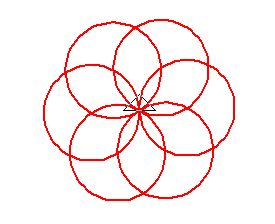 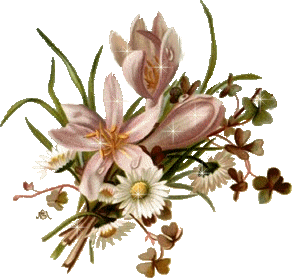 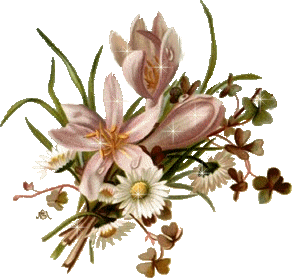 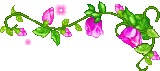 TRÒ CHƠI
TÌM HÌNH BÍ ẨN
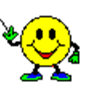 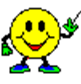 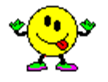 6
Repeat 6[fd 100 rt 60]
SetpenColor 4
3
1
2
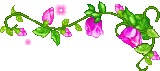 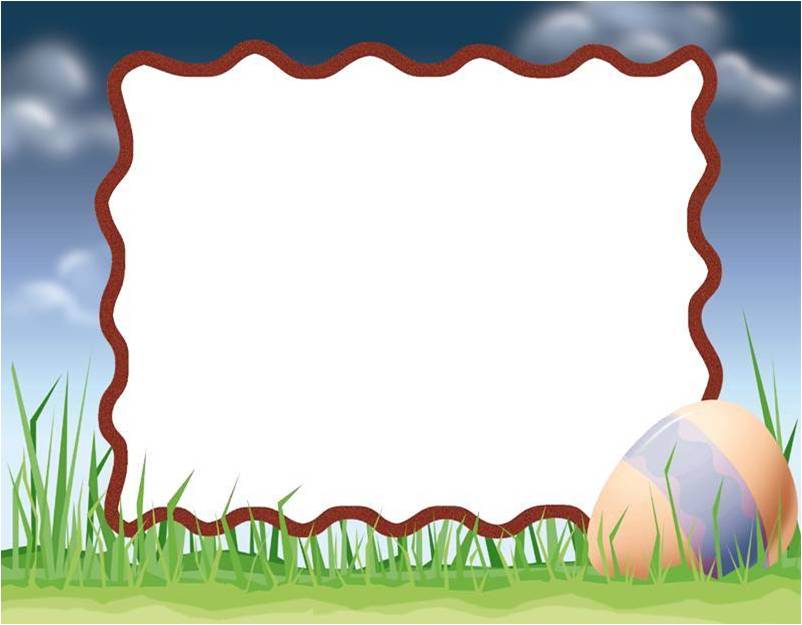 Đâu là câu lệnh để thay đổi màu vẽ
 thành màu đỏ?
a. SetpenColor 2
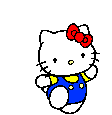 b. SetpenColor 3
c. SetpenColor 4
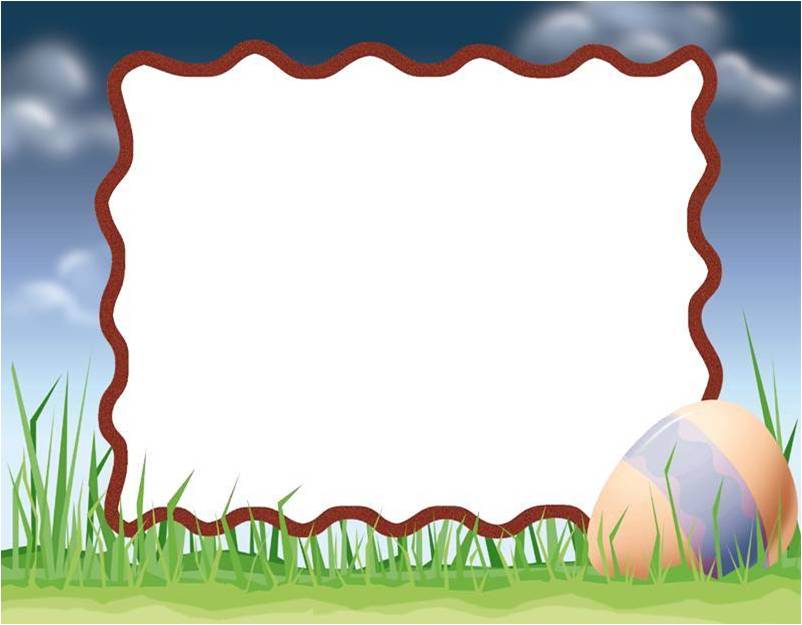 Quan sát hình và trả lời câu hỏi.
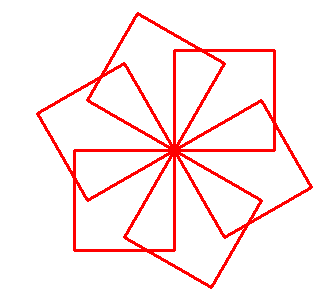 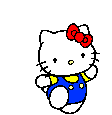 Có mấy hình vuông trong hình trên?
a. 4
b. 5
c. 6
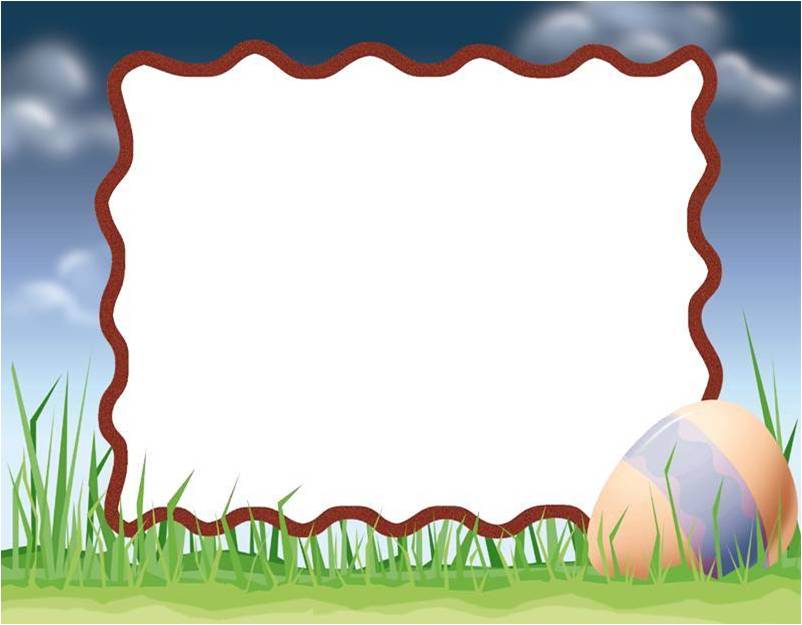 Điền vào chỗ chấm để được số độ quay đúng trong câu lệnh: Repeat 6 [fd 100 rt ……]
a. 30
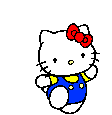 b. 60
c. 90
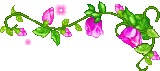 TRÒ CHƠI
TÌM HÌNH BÍ ẨN
SetpenColor 4
Repeat 6[fd 100 rt 60]
6
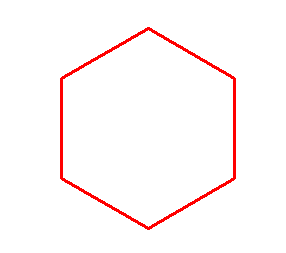 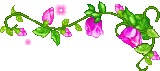 Tin học
BÀI 6. THAY ĐỔI MÀU VẼ, NÉT VẼ BẰNG CÂU LỆNH
Để thay đổi màu vẽ bằng câu lệnh ta thực hiện như sau:
SetPenColor n 
(Trong đó n là số màu được quy định trong logo)
Để thay đổi nét vẽ bằng câu lệnh ta thực hiện như sau:
SetPenSize [ m n]
(Trong đó: m là độ rộng nét vẽ
	        n là độ cao nét vẽ)
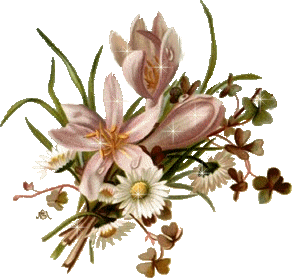 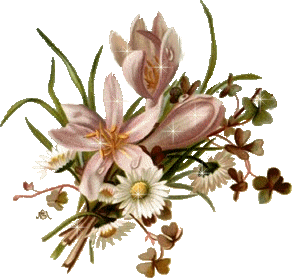